DLF 2018 Forum, Henderson, NV
16 October 2018
What’s changed in linked data implementations in the last three years?
Karen Smith-Yoshimura
OCLC Research
Linking Open Data cloud diagram 2017, by Andrejs Abele, John P. McCrae, Paul Buitelaar, Anja Jentzsch and Richard Cyganiak. http://lod-cloud.net/ by CC-BY-SA license.
[Speaker Notes: Background: The impetus for an “International Linked Data Survey for Implementers” were discussions with OCLC Research Library Partner metadata managers who were aware of a number of linked data projects or services but felt there must be more “out there”. In consultation with a number of colleagues and after some beta testing with a group of linked data implementers with the survey instrument, we conducted an initial survey in July – August 2014.  The target audience were those who had already implemented a linked data project or service, or were in the process of doing so. Questions were asked both about publishing linked data and consuming linked data. I published the results in a series of posts on our HangingTogether blog.

One of the first criticisms we received were that the results did not include some leading linked data implementers such as the national libraries of France and Germany. So we repeated the survey between 1 June and 31 July 2015.

We were then curious about what might have changed in linked data implementations since 2015, so we repeated the survey again between 17 April and 25 May 2018.]
International Linked Data Surveys for Implementers
[Speaker Notes: A total of 143 institutions reported one or more linked data project or service, either ones publishing linked data, consuming linked data, or both in the three surveys conducted. This chart shows the breakdown of the institutions responding to one or more surveys. 24 institutions (17%) responded to all three; 35 (24%) responded to only the 2018 survey. Of the 81 institutions that responded to the 2018 survey, 35 (24%) had not responded to previous surveys. So all comparisons are with the caveat that the respondent pool differs,]
Geographic breakdown of 143 responding institutions
23 countries 
represented
[Speaker Notes: These are the countries represented by the 143 institutions which have implemented or are implementing at least one linked data project or service. US respondents numbered 60, or 42% of the total.
Spain and the UK each had 14 respondents (10% each of the total) followed by The Netherlands’ 10 (7%). Canada and Germany complete the “top 5” countries represented with 5 institutions each.

Respondents from the United States to the 2018 survey accounted for 42% of the 81 responding institutions, with 34 institutions, followed by Spain (12), the United Kingdom (8), and The Netherlands (4).]
Responding institutions by type
[Speaker Notes: We categorized the responding institutions by type. We were successful in our attempts to solicit responses from more national libraries in the 2015 survey compared to the 2014 survey, and almost the same number responded in 2018. Given that the survey was generally distributed on networks primarily used by libraries, most respondents in all three surveys tended to be from the library domain, with research libraries and national libraries the top two. The biggest change was for the first time <click> we received responses from service providers, which provide linked data services for their customers.]
How long linked data project or service in production
112
Total
104
[Speaker Notes: The 81 institutions responding to the 2018 survey described 104 linked data projects/services, compared to 71 institutions responding to the 2015 survey in which 112 were described. Institutions who had responded to a previous survey did not always describe the same linked data projects or services. Of the 104 linked data projects or services described, only 42 had been described previously. Even when the same project or service was described, the respondent sometimes differed from the one who responded previously. Some respondents did not answer every question, so the totals for each question may vary. 

75% of the linked data projects/services described in 2018 are in production, slightly higher than the 67% reported in 2015.  40% of the linked data projects/services described in 2018 have been in production for more than four years.]
How linked data is used
[Speaker Notes: In both the 2015 and 2018 surveys, most projects/services both consume and publish linked data. Relatively few only publish linked data, and the number of publish-only linked data projects/services decreased.]
Success assessment
2018
2015
[Speaker Notes: More respondents reported that their linked data project or service was successful or “mostly” successful in 2018 than in 2015: 56% compared to 41%. Fewer didn’t know yet as their projects were still at an early stage (pre-implementation or early implementation.]
Publishing Linked data
[Speaker Notes: The key motivations to publish linked data appear unchanged. Because some 2015 survey respondents had noted the need to publish linked data in order to consume it as an “other” motivation, we offered it as an option in the 2018 survey; it became the fourth most commonly cited reason.]
Types of data published as linked data
[Speaker Notes: Given the relatively large representation of libraries among respondents, no surprise that descriptive, bibliographic and authority data are the most common types of data published in both surveys, with slight variations in numbers. “Data about people” was common enough in the “other” responses in the 2015 survey that we added it as an option in 2018 – it tied for fourth, with ontologies and vocabularies. There were also slight increases in the number of linked data projects/services publishing digital collections and geographic data in 2018.]
RDF vocabularies/ontologies used
[Speaker Notes: We can see more differences in the RDF vocabularies and ontologies used in the last three years.  This chart shows the top eight reported in 2018 (used by at least 20% of respondents) compared to 2015.  We observe substantial increases in Schema.org and BibFrame, with decreased usage of SKOS and FOAF in particular.]
[Speaker Notes: The top six barriers cited by the 2018 survey respondents were almost the same as the 2015 survey respondents, “Lack of resources” was added as an option (a popular “other” response in 2015) and tied with little documentation. “Establishing the links” was the 4th top barrier in 2015.]
Consuming Linked data
[Speaker Notes: The top two reasons given for consuming linked data are the same among respondents to the 2015 and 2018 surveys. But there are drops in those motivated by <click> improving SEO (-18%), more effective internal metadata management (-17%),  and achieving greater accuracy and scope in search results (-12%).

NB Number of respondents to this question was almost the same: 69 in 2018 vs. 68 in 2015]
Linked Data sources consumed
[Speaker Notes: These are the top 10 linked data sources consumed by the 2018 survey respondents compared to 2015.  The biggest change <click> was the surge in consuming Wikidata, more than four times that in the linked data implementations in 2015.  We also see big increases in consuming WorldCat.org and ISNI. The asterisks indicate the ones which also responded to the survey. 

These could be considered successful publishers of linked data by the degree to which others consume the data provided.

NB Number of respondents to this question was almost the same: 69 in 2018 vs. 68 in 2015]
[Speaker Notes: This lists the top 7 barriers in the 2018 survey responses. The top barrier in both the 2018 and 2015 surveys was matching, disambiguating, and aligning source data and linked data sources. The biggest difference: an uptick in the number of responses pointing to unstable endpoints and service reliability.

NB Number of respondents to this question was almost the same: 58 in 2018 vs. 59 in 2015]
Some New examples In production
[Speaker Notes: I noted earlier that 40% of the linked data projects/services described in the 2018 survey had been in production for over four years, several of which appeared in the “sources most consumed” slide.  I’ve selected a few examples from the 47 linked data implementations described that have put into production since the last survey. 

Not so easy, as they are meant for machines to read, not a human like me. This is just a sampling.]
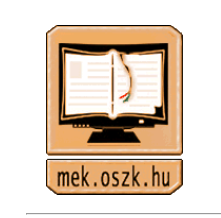 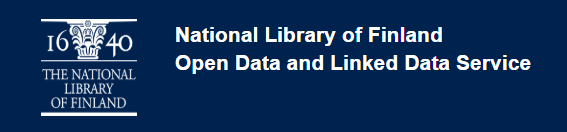 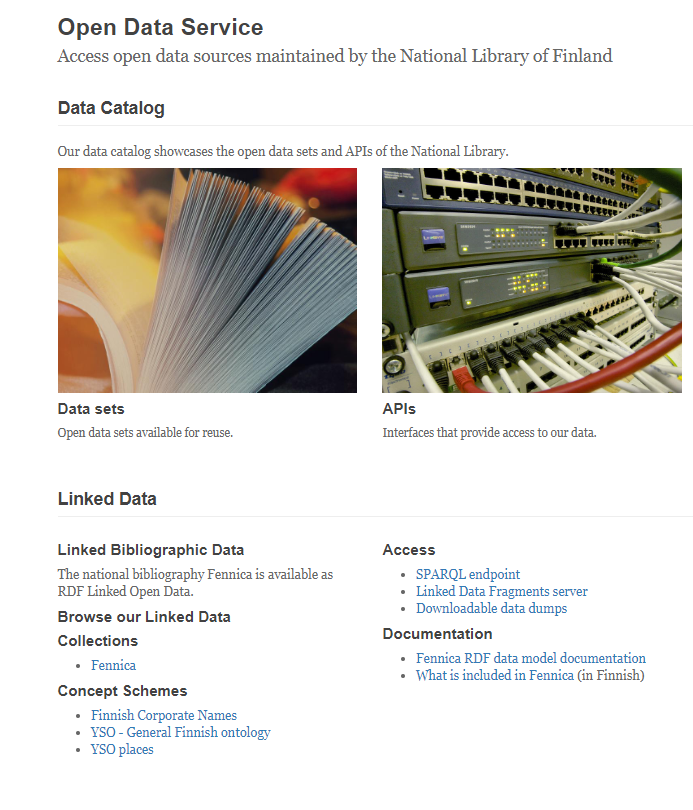 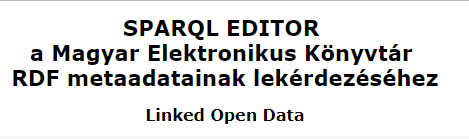 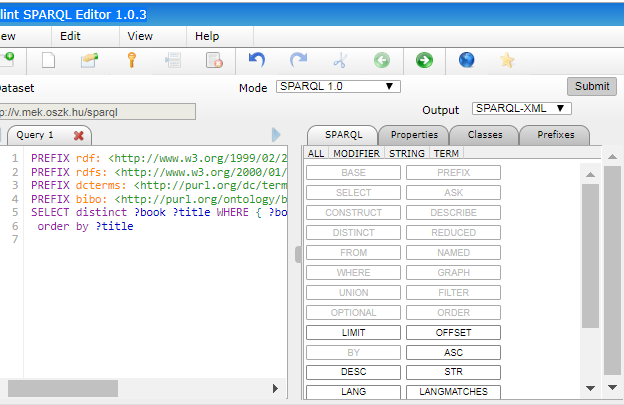 http://data.nationallibrary.fi
http://v.mek.oszk.hu/FlintSparqlEditor/index-mek.html
[Speaker Notes: The National Library of Finland’s service to access its bibliographic database has been in production for less than one year.  It noted,  “Creating this service has been a major milestone” and makes it clear what the possibilities and limitations are.”

<Cllick> The National Library of Hungary first converted its Hungarian common catalog into linked data  and then provided this new service less than a year ago to provide access to its electronic library through SPARQL queries.]
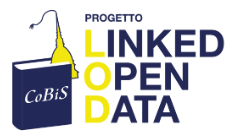 https://dati.cobis.to.it/
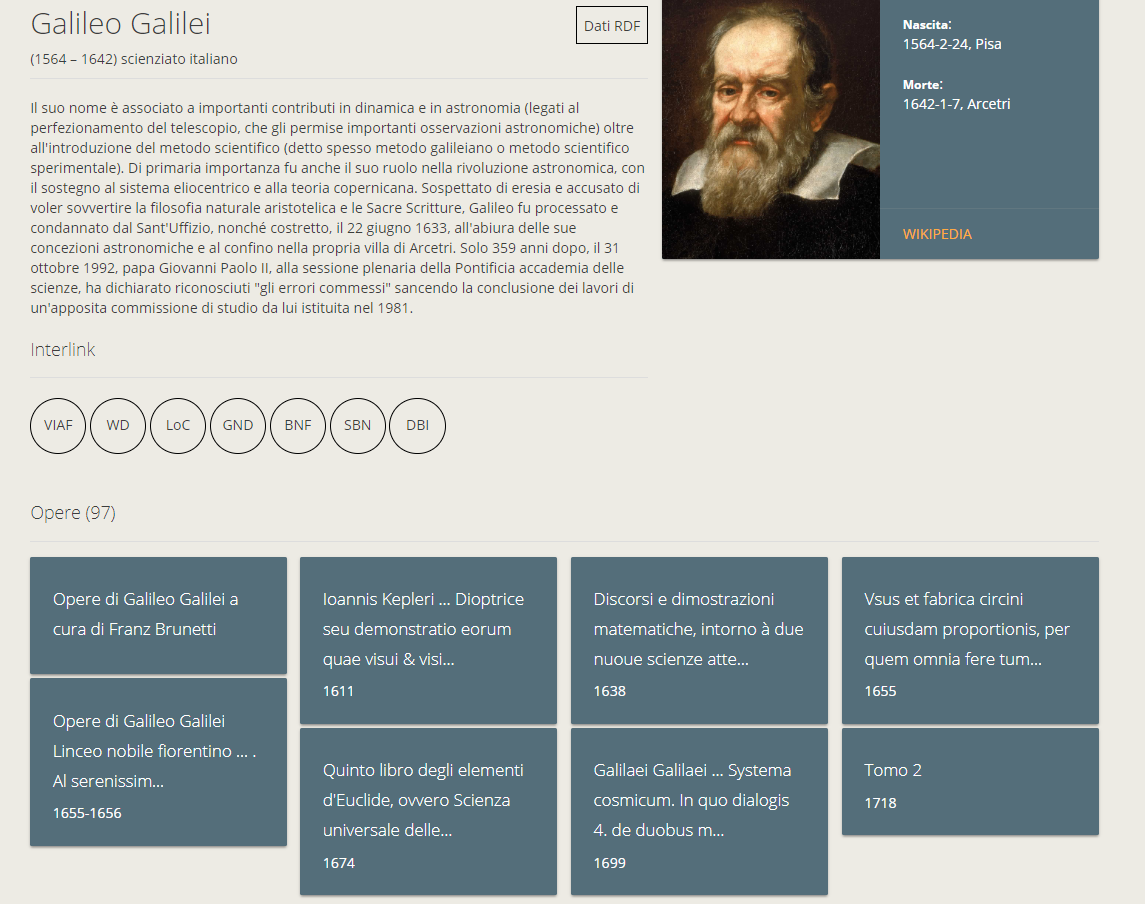 [Speaker Notes: CoBIS is a collaboration among six libraries in Turin, providing linked data access to their shared library collections, launched in December 2017. It noted it has been a “great success” in making their collections visible and is one of the “very few” such projects in Italy.]
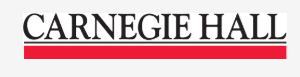 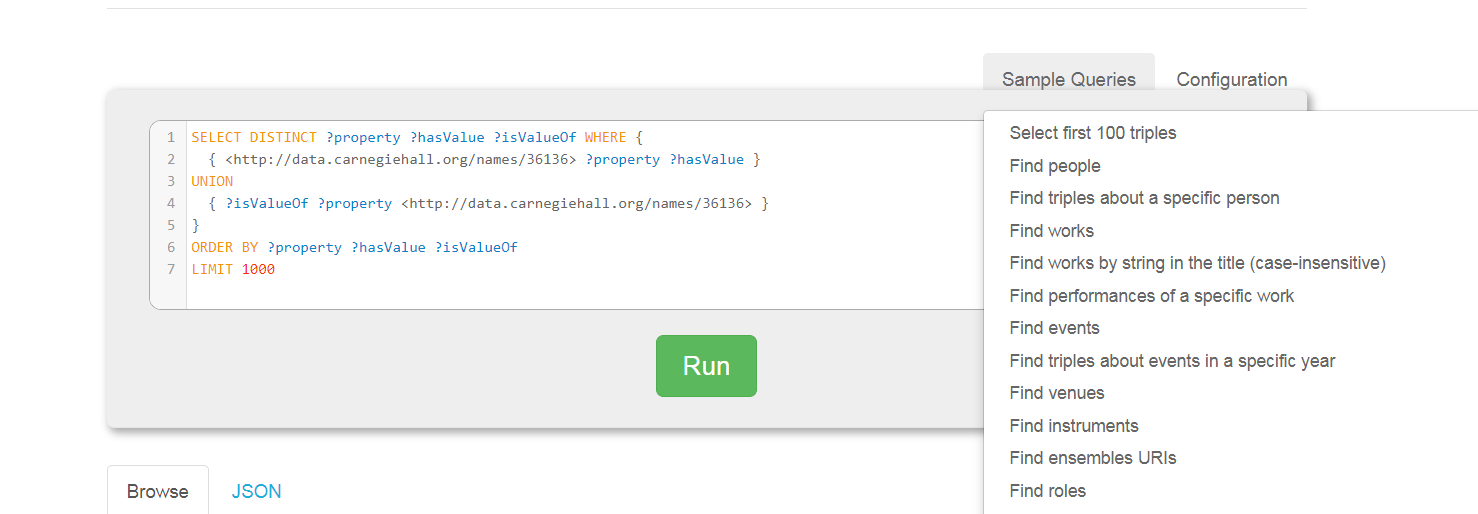 http://data.carnegiehall.org
http://archesproject.com/
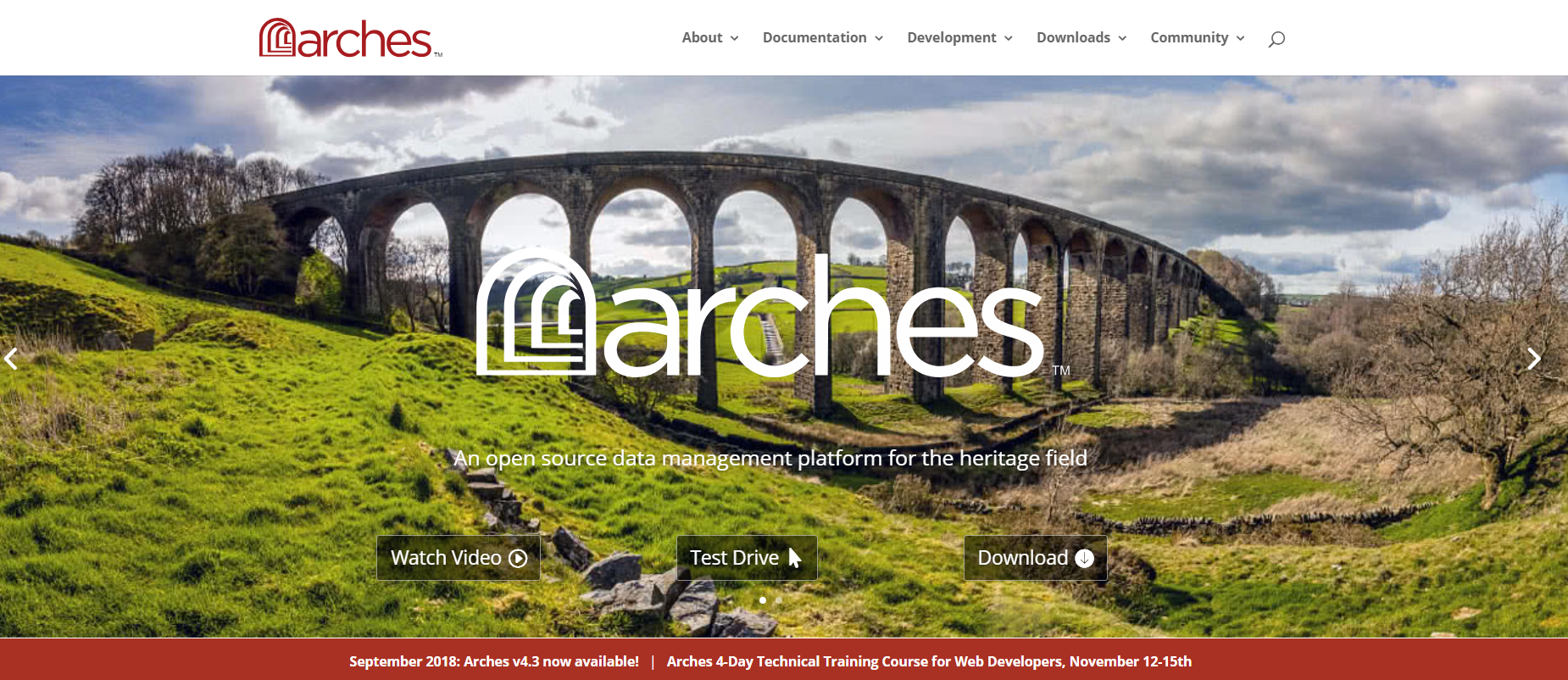 [Speaker Notes: Closer to home, Carnegie Hall has released its performance history data from 1891 through the end of 2015 as linked data, launched less than a year ago.

<Click> The Getty Conservation Institute collaborated with the World Movements Fund to develop Arches, a geospatially-enabled software platform for cultural heritage inventory and management.]
Details of all responses
oc.lc/ld-survey-responses
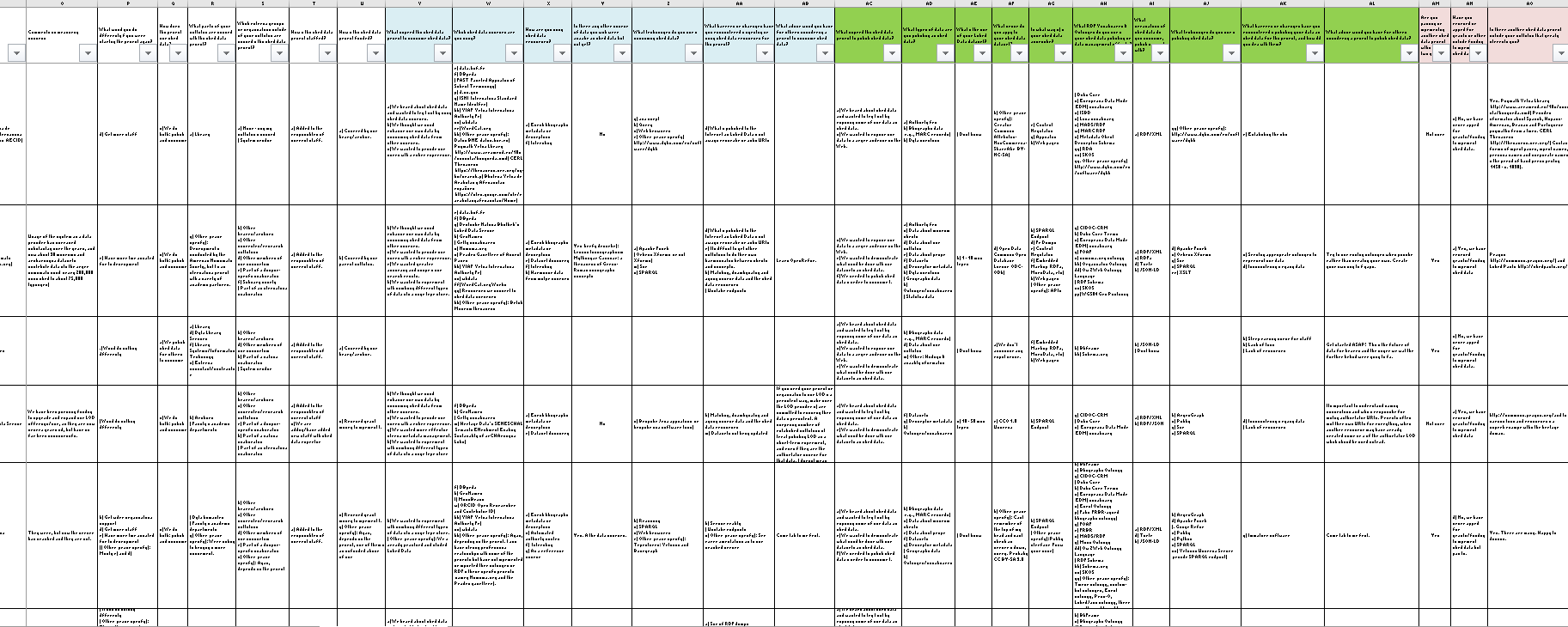 [Speaker Notes: We’ve added the responses to the 2018 survey to the Excel workbook with the 2014 and 2015 responses (without the contact information which we promised we’d keep confidential). Feel free to make your own comparisons, or focus on the institutions that most resemble yours.]
DLF 2018 Forum, Henderson, NV
16 October 2018
Thank you!
Contact: Karen Smith-Yoshimura
smithyok@oclc.org
@KarenS_Y
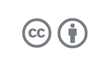 ©2018 OCLC. This work is licensed under a Creative Commons Attribution 4.0 International License. Suggested attribution: “This work uses content from What’s Changed in Linked Data Implementations in the Last Three Years? © OCLC, used under a Creative Commons Attribution 4.0 International License: http://creativecommons.org/licenses/by/4.0/.”